Цель работы
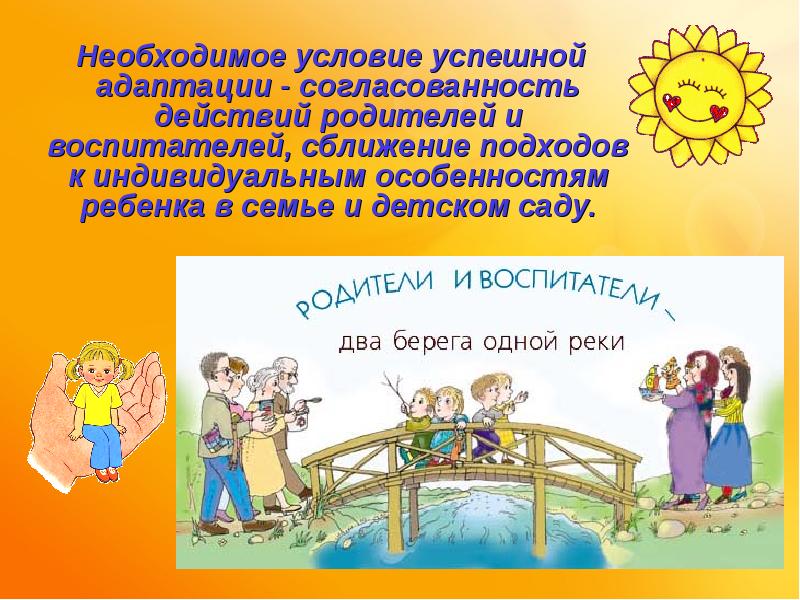